PHY 712 Quantum Mechanics 
12-12:50 PM  MWF  Olin 103

Plan for Lecture 4:
Reading:   Skim chapters #2 & #3 and start reading #4 in Shankar
Mathematical formalisms that can represent quantum phenomena
State vector
Physical variables and their representations
9/04/2017
PHY 741  Fall 2017 -- Lecture 4
1
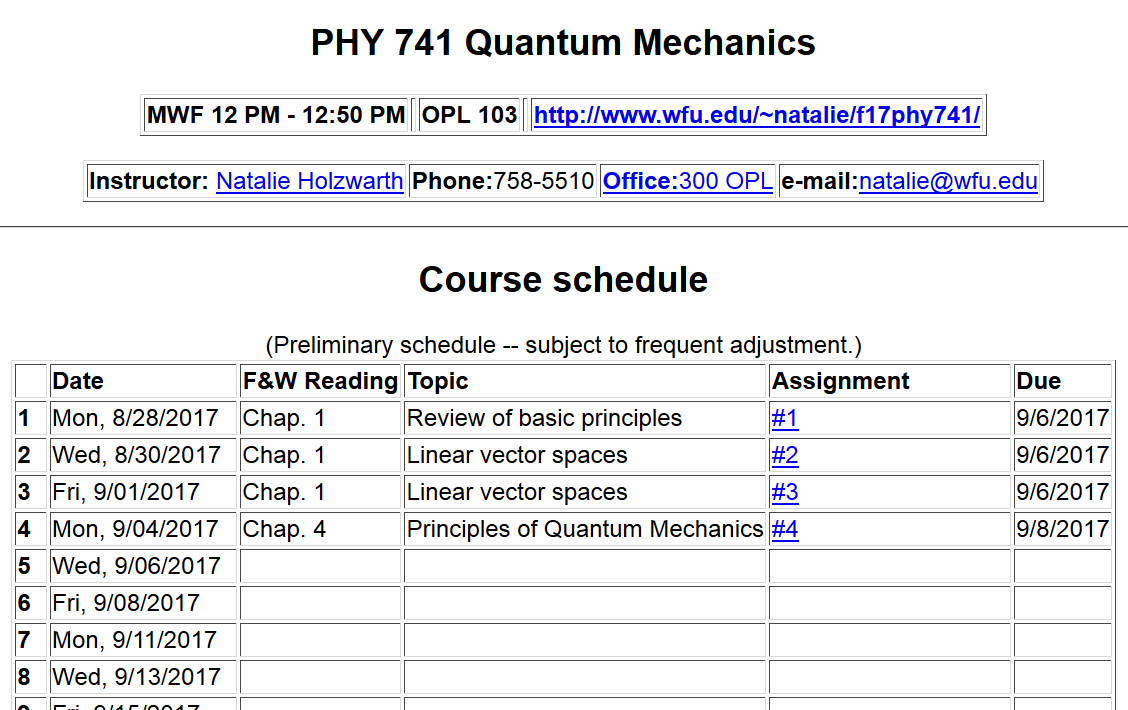 9/04/2017
PHY 741  Fall 2017 -- Lecture 4
2
Dirac delta functions
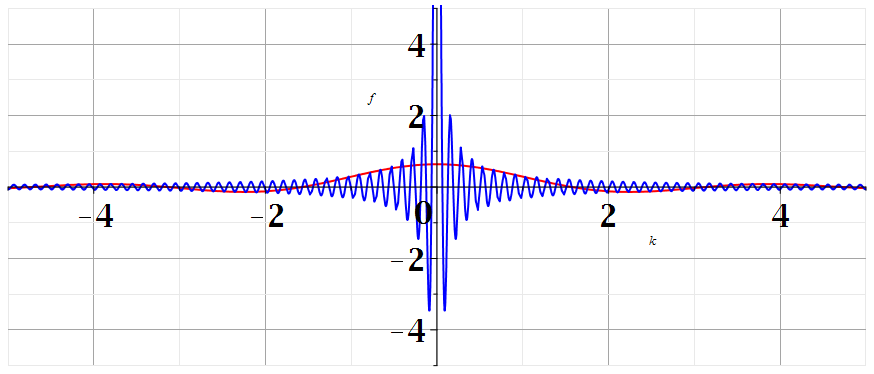 L=50
L=2
9/04/2017
PHY 741  Fall 2017 -- Lecture 4
3
Properties of the Dirac delta function
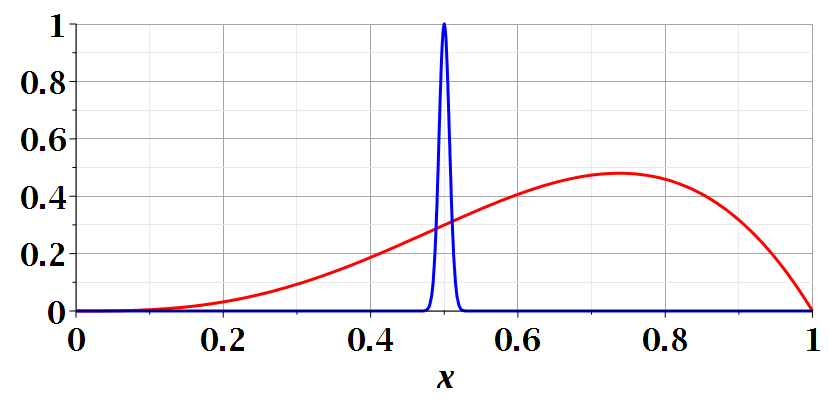 9/04/2017
PHY 741  Fall 2017 -- Lecture 4
4
Properties of the Dirac delta function -- continued
9/04/2017
PHY 741  Fall 2017 -- Lecture 4
5
Properties of the Dirac delta function -- continued
=0 provided that G(¥) is well-behaved
Note:  Shankar has minus sign issue….
9/04/2017
PHY 741  Fall 2017 -- Lecture 4
6
Material to skim:
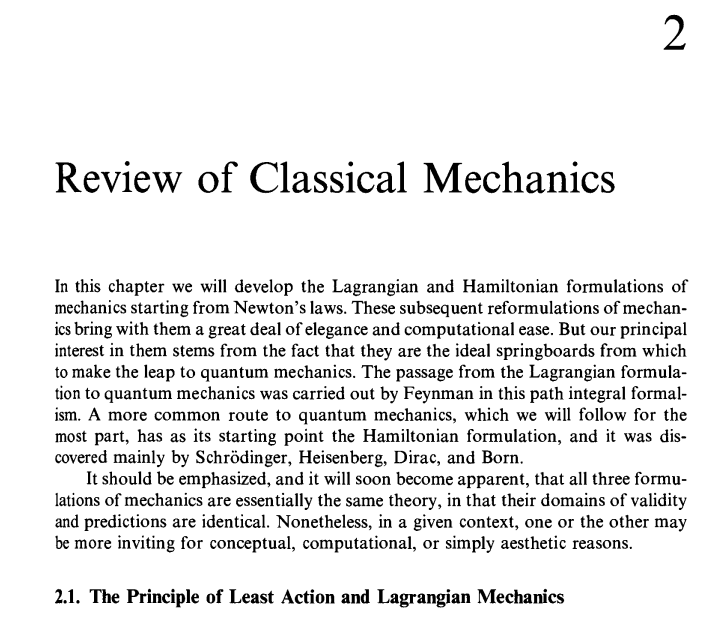 9/04/2017
PHY 741  Fall 2017 -- Lecture 4
7
Material to skim:
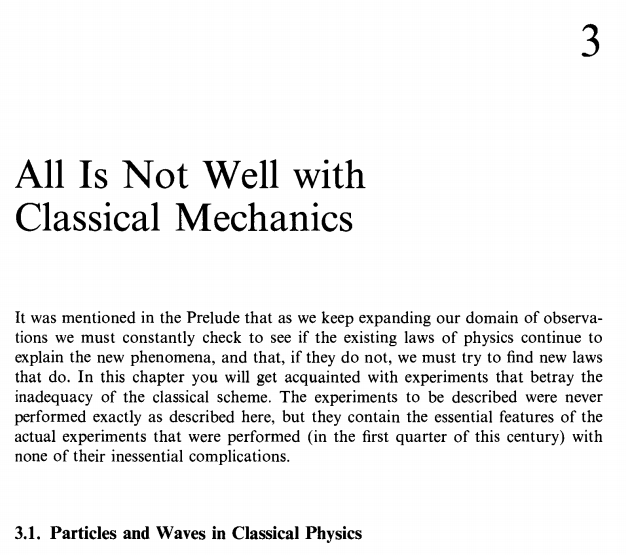 9/04/2017
PHY 741  Fall 2017 -- Lecture 4
8
Start reading Chapter 4 in Shankar
              Mathematical formalisms that can 
                   describe quantum phenomena --
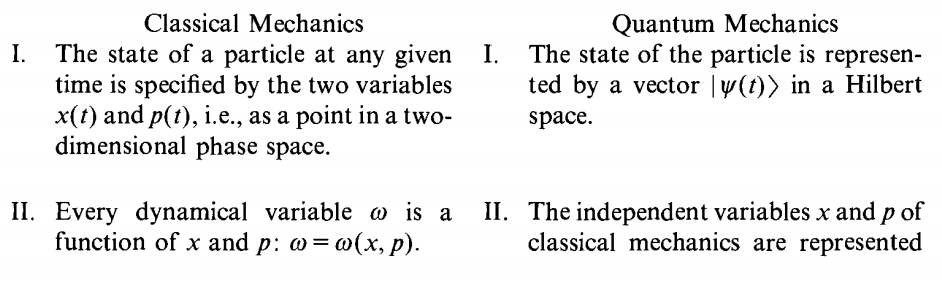 9/04/2017
PHY 741  Fall 2017 -- Lecture 4
9
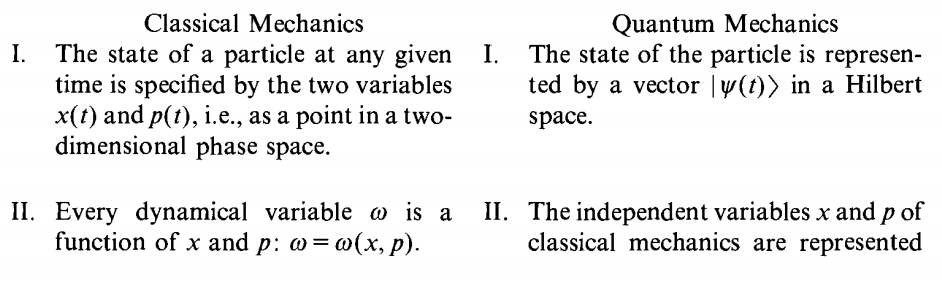 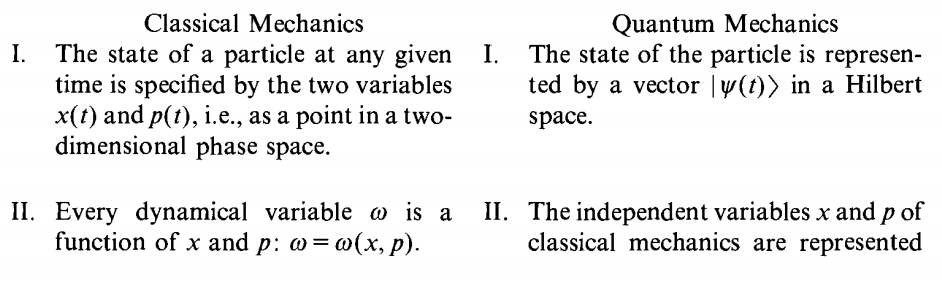 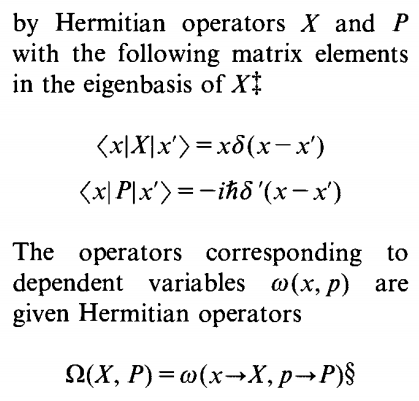 9/04/2017
PHY 741  Fall 2017 -- Lecture 4
10
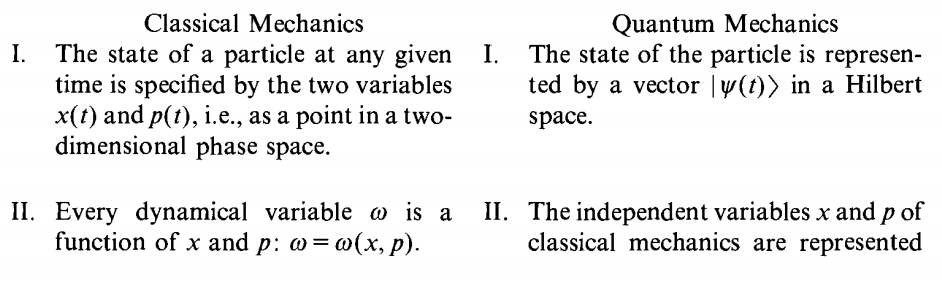 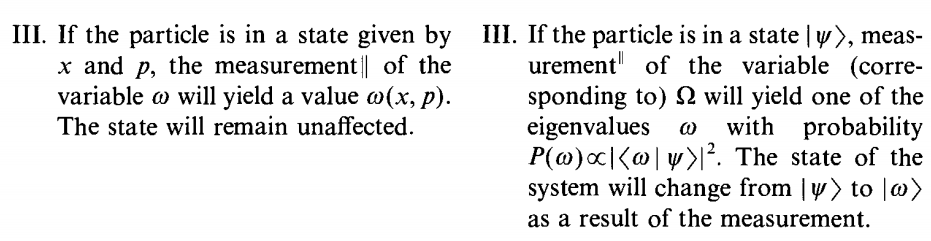 9/04/2017
PHY 741  Fall 2017 -- Lecture 4
11
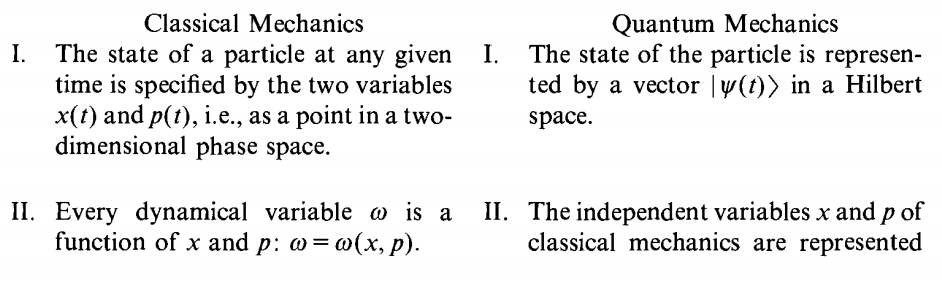 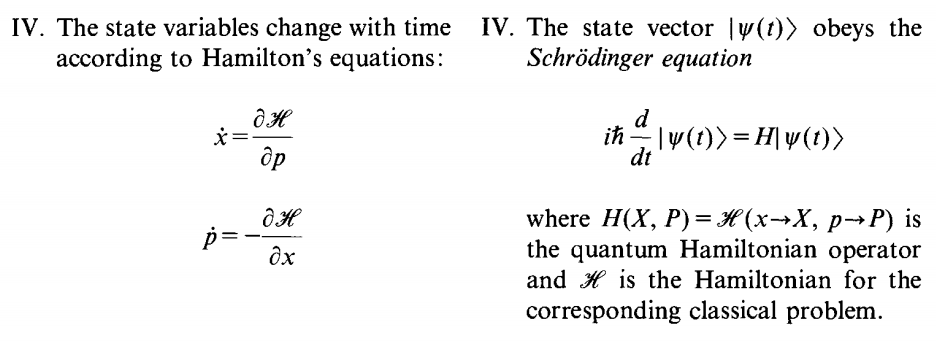 9/04/2017
PHY 741  Fall 2017 -- Lecture 4
12
Expectation values
Uncertainty values
9/04/2017
PHY 741  Fall 2017 -- Lecture 4
13
9/04/2017
PHY 741  Fall 2017 -- Lecture 4
14
Further considerations --
9/04/2017
PHY 741  Fall 2017 -- Lecture 4
15
Time evolution
9/04/2017
PHY 741  Fall 2017 -- Lecture 4
16
Time evolution -- continued
9/04/2017
PHY 741  Fall 2017 -- Lecture 4
17
Time evolution -- continued
9/04/2017
PHY 741  Fall 2017 -- Lecture 4
18
Other examples
9/04/2017
PHY 741  Fall 2017 -- Lecture 4
19
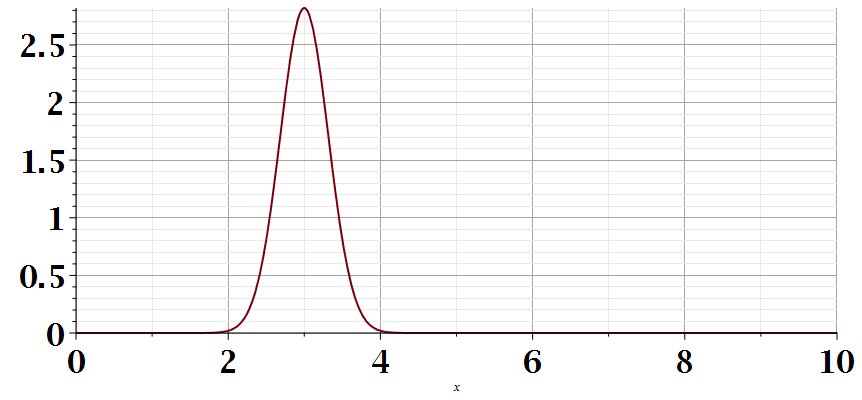 x
9/04/2017
PHY 741  Fall 2017 -- Lecture 4
20
Example continued
9/04/2017
PHY 741  Fall 2017 -- Lecture 4
21